ENGAGE 
YOUR
WORKFORCE.
Talent Acquisition & Retention Presenter: Margo Barr-Kosier | Technical Specialist
[Speaker Notes: Record for staff not in attendance.  

https://imec.box.com/v/TeamHuddlesPast]
Margo Barr-Kosier
Technical Specialist
Trends
“I can’t find people, especially qualified, and when I find them, I can’t keep them.” 

The Society for Human Resource Management (SHRM) reported that on average it costs a company 6 to 9 months of an employee's salary to replace him or her. For an employee making $40,000 per year, that comes out to $20,000 - $35,000 in recruiting and training costs in 2022.
3
Talent Acquisition & Retention
The weaker the talent acquisition the more difficult retention is.
The weaker the retention strategy more people are needed.
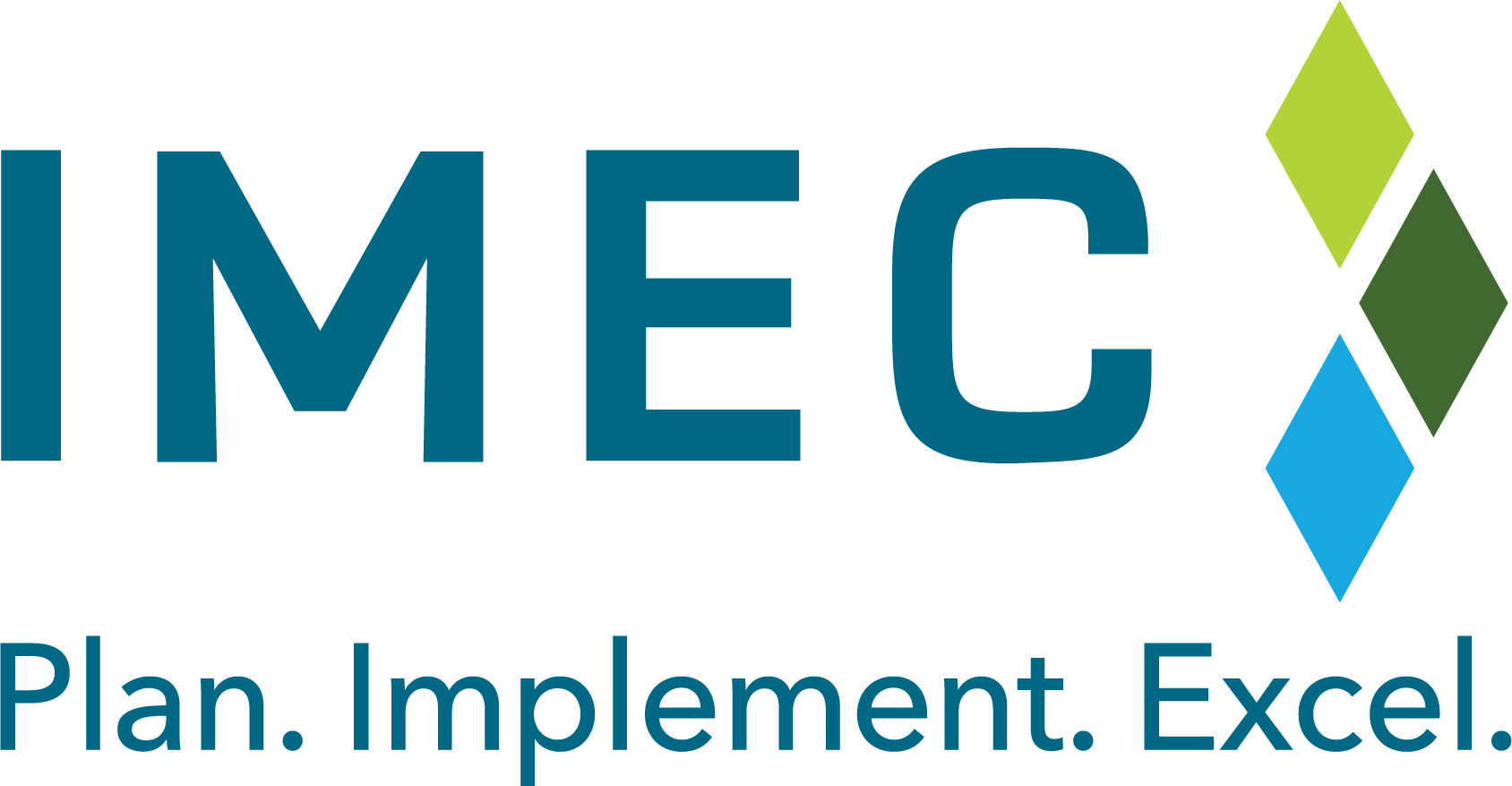 Slow the cycle with improved talent acquisition and retention strategy.
Talent Acquisition & Retention
Do you know your organizations true costs?

Open Positions
Recruiting 
Onboarding 
Training 
Turnover
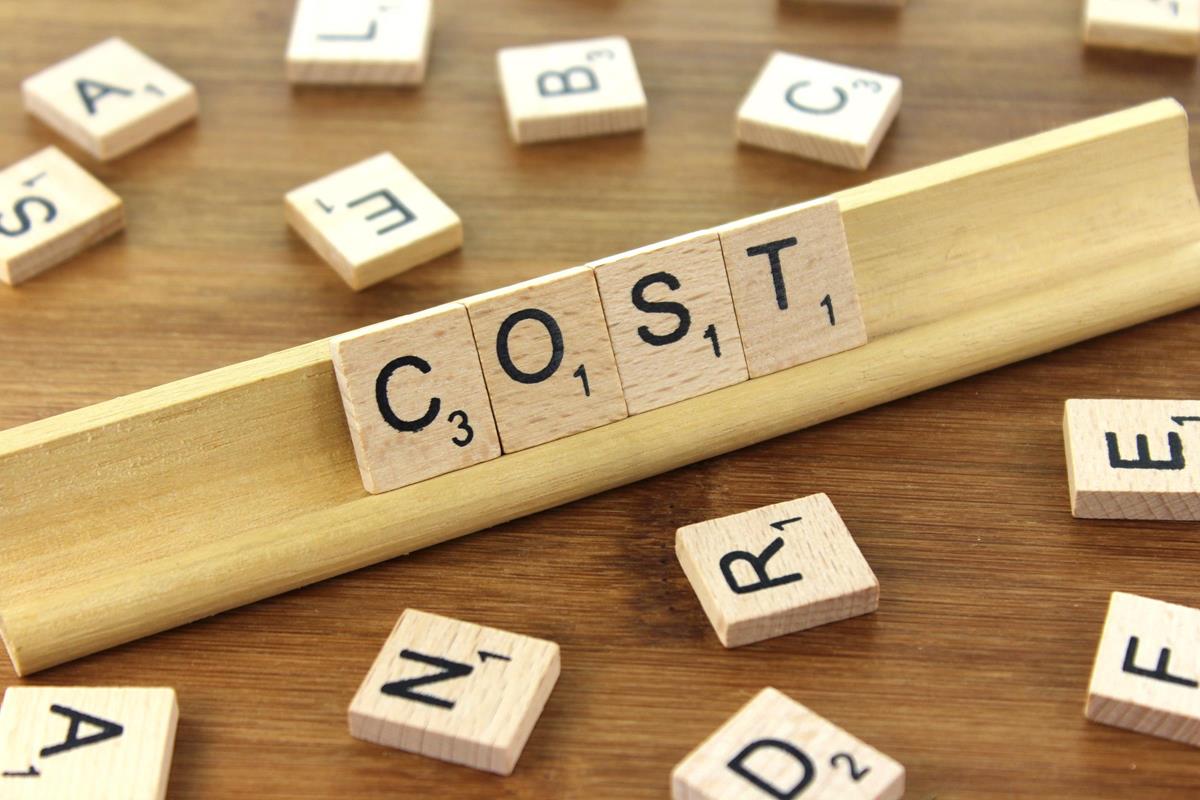 Here to Help
While these are common challenges there are solutions and IMEC can support the improvement activity to implement long term countermeasures to reduce the risk of reoccurrence.
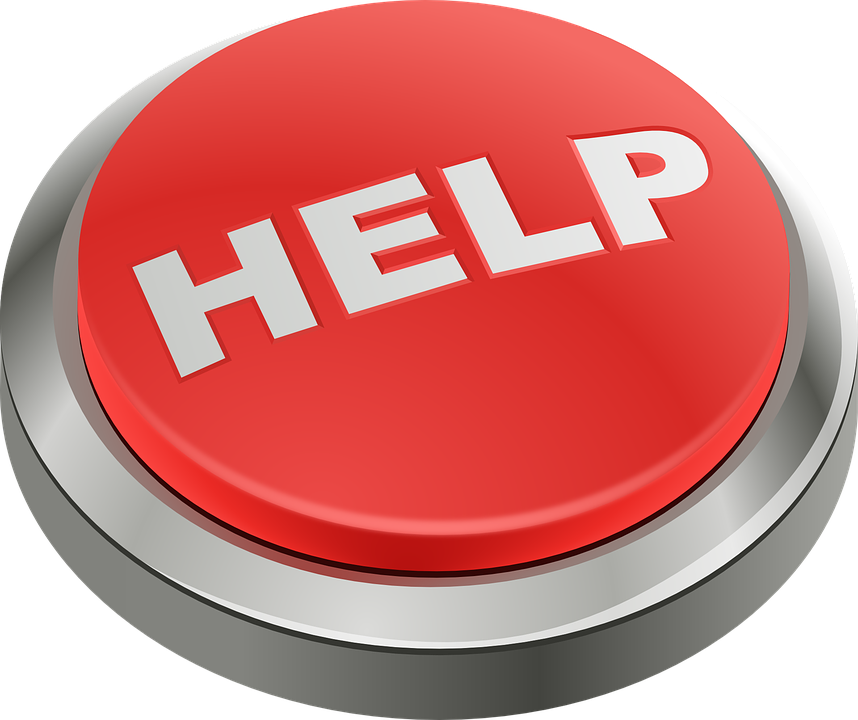 6
Where to Begin
IMEC will conduct an on-site Talent Acquisition and Workforce Retention Assessment. This will provide a current state view for workforce stability, talent acquisition, and retention practices. The objective is to improve workforce stability and reducing costs with improved talent acquisition and retention activities.
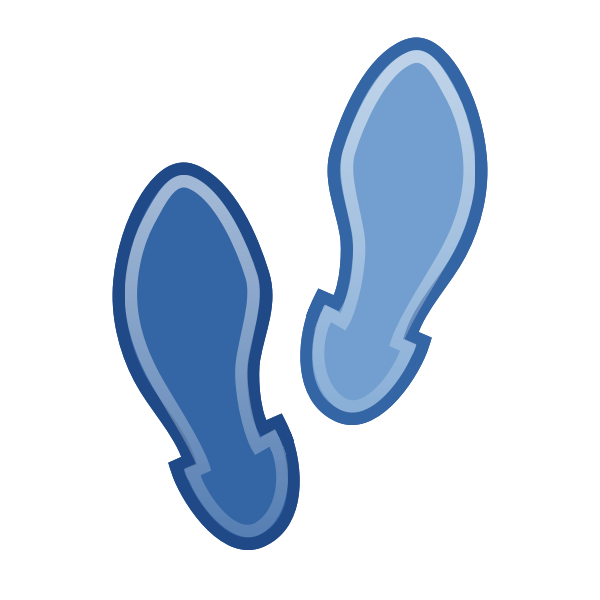 7
Knowing your Costs
Capturing your true costs with turnover cost calculator and assessment
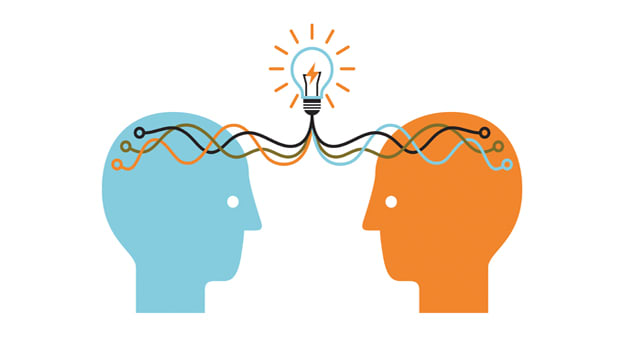 Time to fill open positions
Number of open positions
Recruiting costs
Talent pipeline efficiency & effectiveness
Turnover percent
Turnover cost calculation
Overtime
Temp employee percent
8
Talent Acquisition
The Talent Acquisition Assessment Includes an Evaluation of:

Staffing, open positions, and time to fill
Hiring process
Pipelines utilized- efficiency & effectiveness
Recruiting costs
9
Retention
The Retention Assessment Includes an Evaluation of:

Turnover Cost Calculation to capture current turnover costs and potential cost savings
Turnover Analysis Report identifying length of service, dept., shift, reason (80/20 for future planning)
10
Retention
The Retention Assessment Includes an Evaluation of:

 Onboarding process 
 Orientation process
 OJT- extent, process, duration, trainers, job assignment process, training confirmation and performance management
 Communication and workforce interaction- channels and topics
11
Now What?
Post Assessment Steps

IMEC will draft and present a report to include reflection, OFI’s, & recommendations.
Work together to develop a strategic improvement plan to reduce ongoing reoccurrence.
Provide other services as needed.
Monitor the results.
12
IMEC Services
Talent Acquisition & Retention Strategic Planning
Strategic Planning
DDI
TWI
Employee Engagement survey
Employee Journey Map
Coaching Gems & Micro Learning
Leadership Training & Coaching
Succession Planning
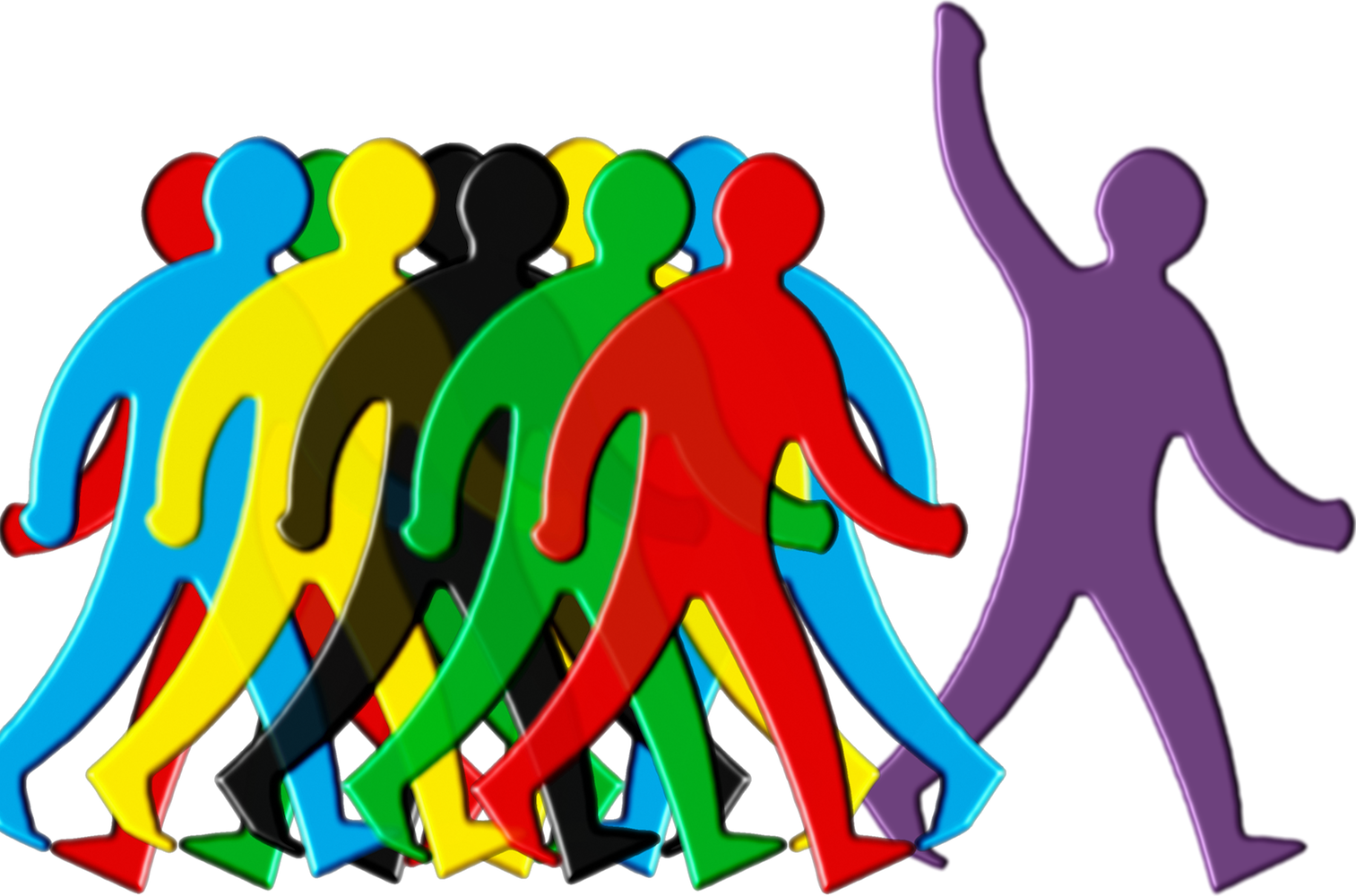 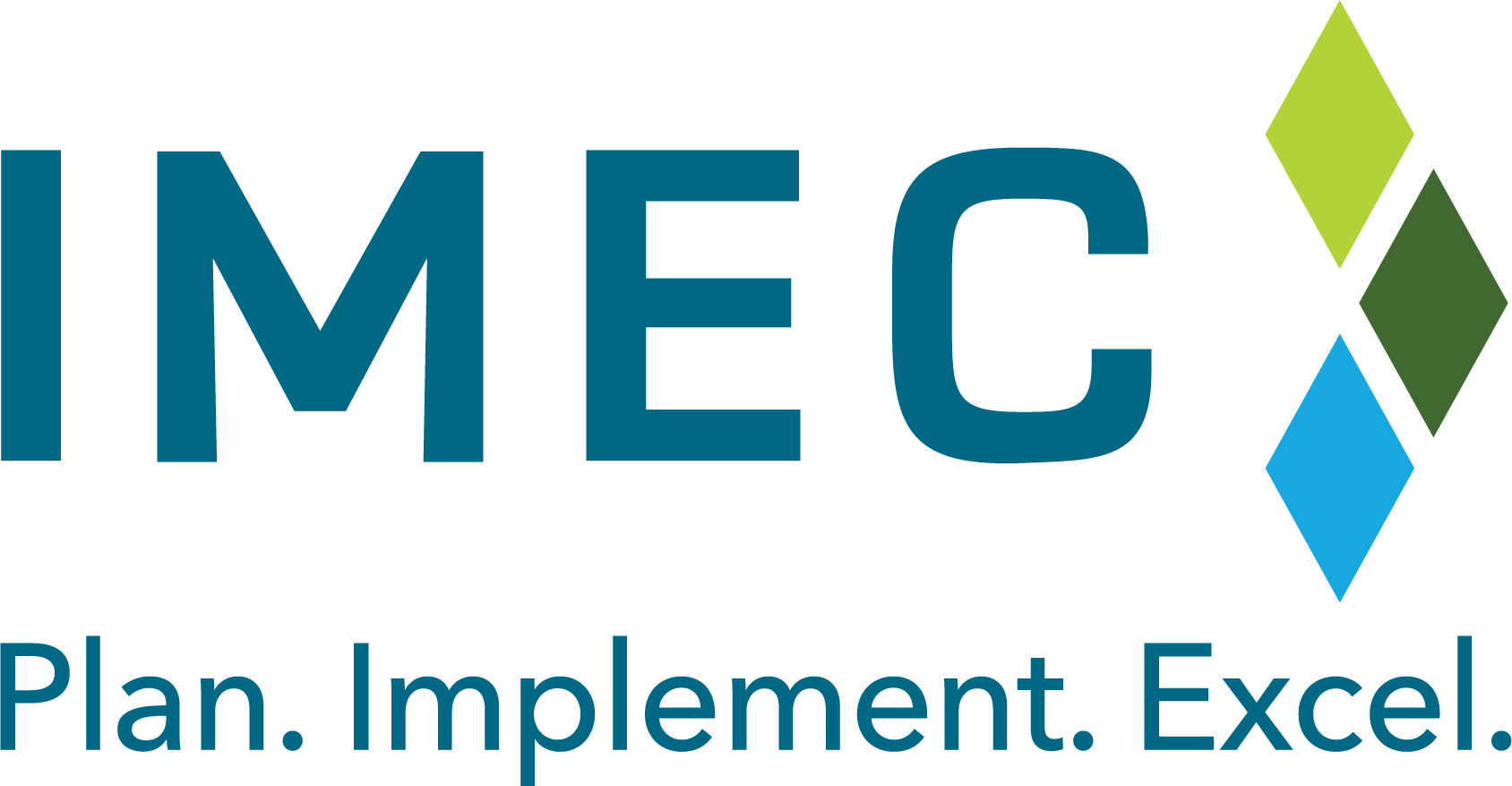 Benefits of improved TA & R
Workforce stability
Retain A players
Improved teamwork
Increased productivity & efficiency
Improved KPI results
Improved morale
Enhanced job satisfaction & collaboration
Proactive human resource activity
Positive company image- internal & external
14
Thank you 

Questions?
[Speaker Notes: Record for staff not in attendance.  

https://imec.box.com/v/TeamHuddlesPast]